1
England, Wales, and Scotland make up Great Britain (often called simply Britain), and these countries plus Northern Ireland form the United Kingdom.
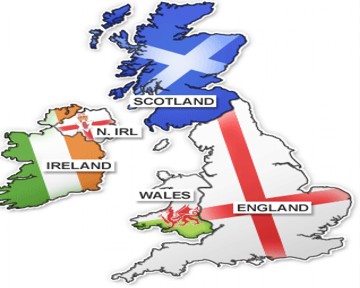 2
For years English cuisine was regarded as bland and unexciting. This reputation has changed as English chefs have become more adventurous, earning praise for their innovative and flavorful dishes. Although most English food is not spicy or unusual, it is hearty and delicious. It relies on fresh, simple ingredients prepared to highlight the natural flavors of foods. English cooking also incorporates influences from the many cultures that make up the English population, such as East Asian, West Indian, and Chinese communities.
3
English farmers grow barley, potatoes, wheat, sugar beets, and other crops. Oats are grown in the high, rugged hills and wild moors of northern England. The county of Kent, in the southeast, is called the Garden of England and is famous for its apple and cherry orchards.
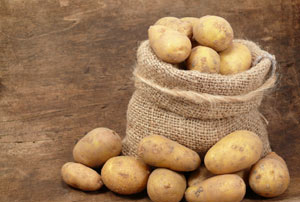 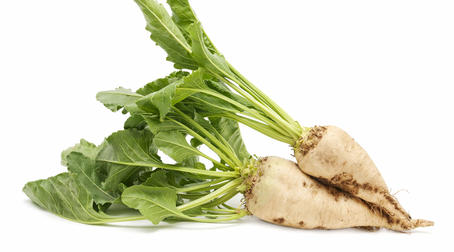 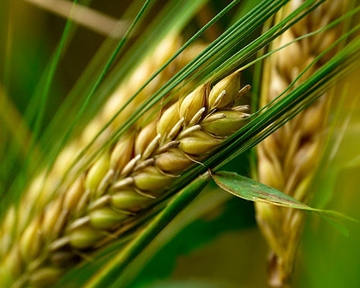 4
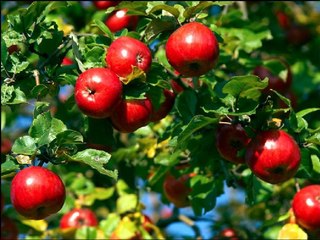 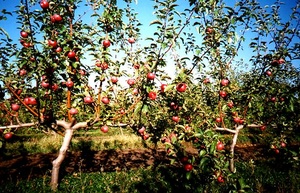 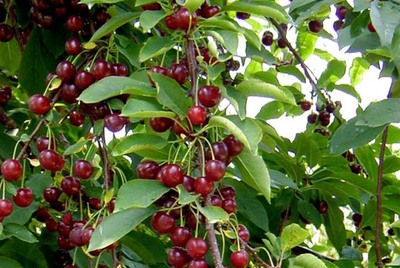 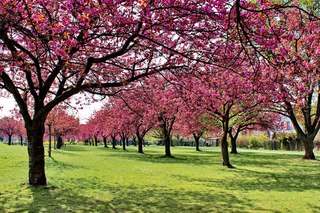 5
6
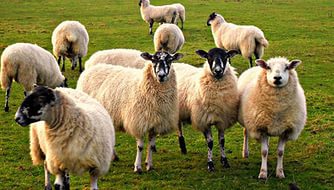 Sheep have always been important both for their wool and their meat. Lamb is the main ingredient in the Lancashire hot pot
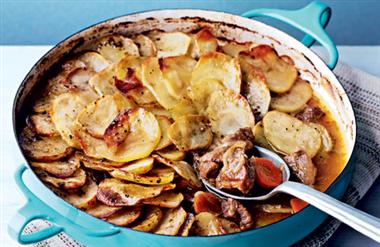 In many English homes, the traditional Sunday meal is a joint, or roast, of beef.
7
People in England eat fish as much as meat. Since no point in the British Isles is more than seventy miles from the sea, fresh fish is available everywhere, all year long. Common types include mackerel, cod, haddock, salmon, and Dover sole. Shellfish, such as crabs, mussels, and oysters, is available in many coastal towns. In the East End of London, street vendors sell dishes of prawns, whelks, and cockles, all sprinkled with malt vinegar.
8
Mackerel
9
cod
10
Haddock
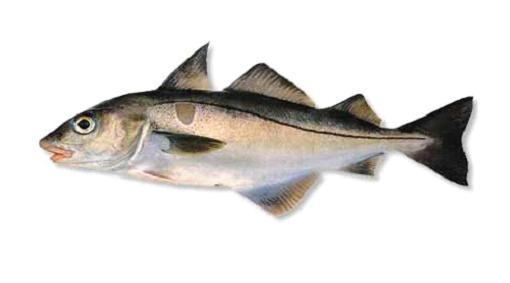 11
Salmon
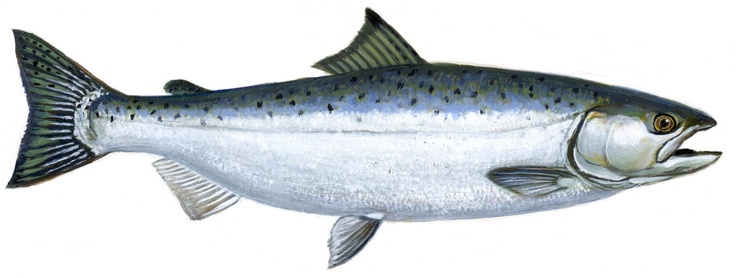 12
Shellfish
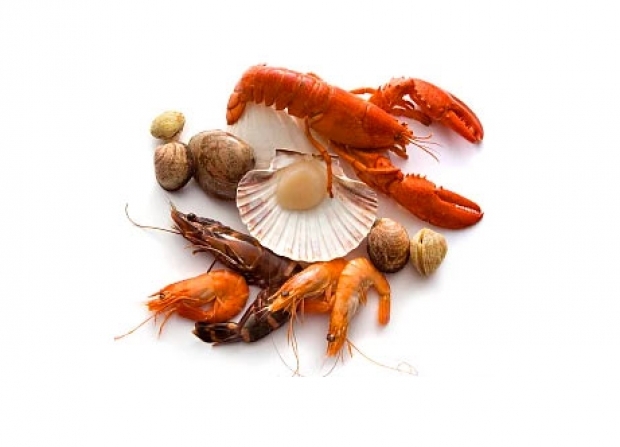 13
crabs
14
mussels
15
oysters
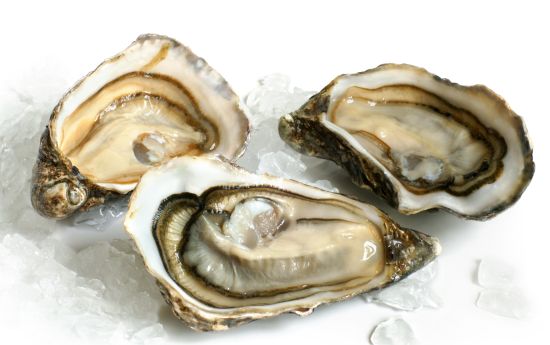 16
prawns
17
England also produces outstanding dairy products, including a wealth of local cheeses. The most famous are Cheddar, from the village of Cheddar in the west of England, and Stilton, from a district of the same name in central England
18
Cheddar
19
20
Stilton
The largest Cheddar cheese ever made weighed 1,100 pounds and was given to Queen Victoria as a wedding present in 1840.
21
Spices are mostly used:
Bay leaves, Coriander Seed, Cinnamon, Horseradish Powder, Yellow Mustard, Nutmeg, Poppy Seed, Allspice, Anise Seed, Basil, Caraway, Cayenne, Chives, Clove, Fennel, Garlic, Ginger, Lemon Zest, Mace, Marjoram, Mint, Parsley, Pepper (Black and White),  Rosemary, Sage
22
Bay leaves
23
Coriander Seed
24
Cinnamon
25
Horseradish Powder
26
Yellow Mustard
27
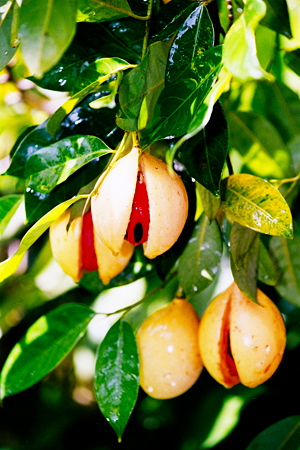 Nutmeg
28
Poppy Seed
29
Allspice
30
Anise Seed
31
Basil
32
Mint
33
Lemon Zest
34
Rosemary
35
sage
36
Gravy is the most common sauce made at home, with variants such as onion gravy being popular.
Other than gravy, perhaps the most common sauce made at home is a white sauce (which the French call "béchamel".) 
Mint sauce is still sometimes made at home, as it is easily made with vinegar, sugar and fresh chopped mint from the back garden. Other sauces still made at home include Bread Sauce and Cumberland Sauce.
Sweet sauces such as a custard sauce, cranberry sauce, apple sauce.
Popular commercial sauces include Ketchup (the most popular brand is Heinz), brown sauce (the most popular brand is HP), Worcestershire Sauce (the most popular brand is Lea & Perrins), creamed horseradish (aka horseradish sauce, as opposed to the grated), and mayonnaises (purchased), both regular and flavoured varieties.
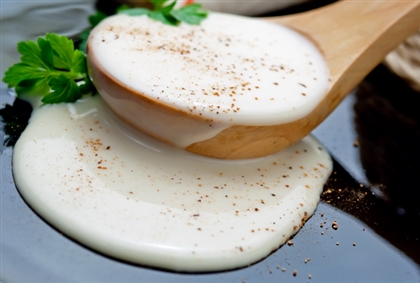 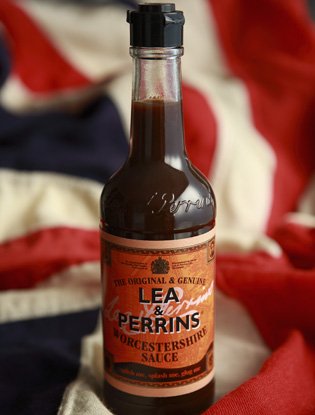 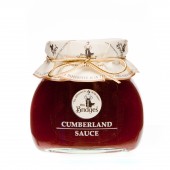 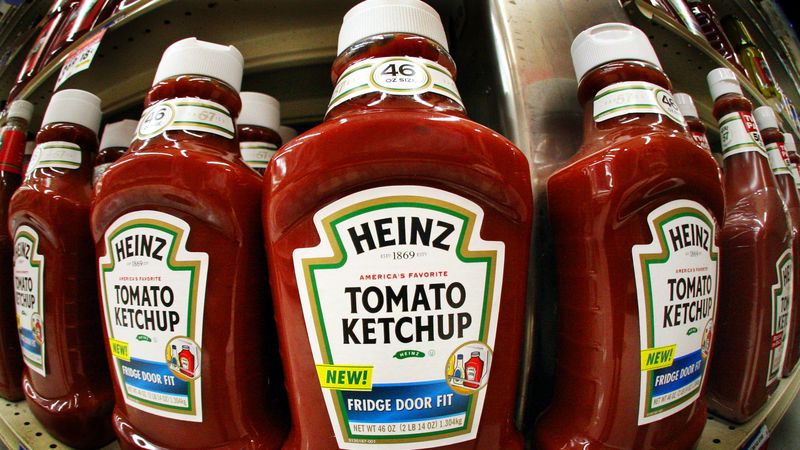 37
38
béchamel
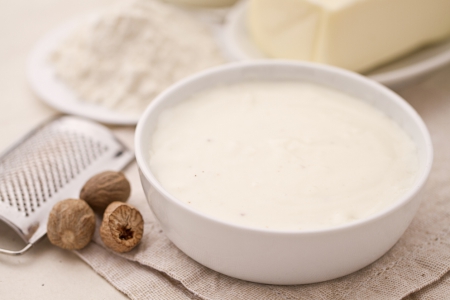 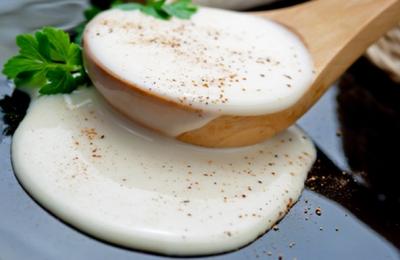 39
40
Mint sauce
41
apple sauce
42
Ketchup  Heinz
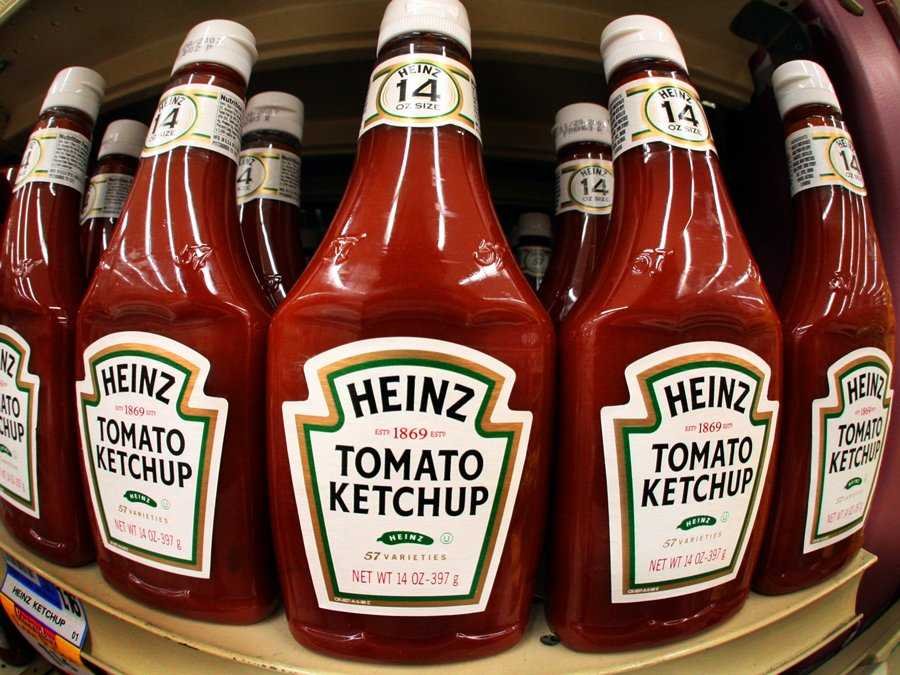 43
Worcestershire Sauce
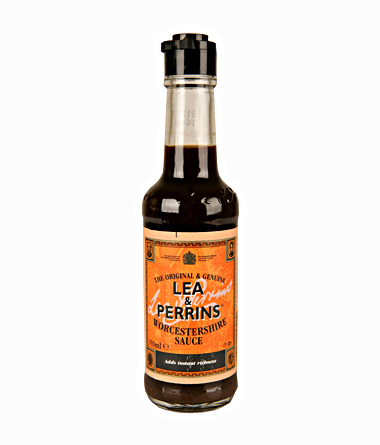 44
English wine, Welsh wine, Irish whiskey, Plymouth gin, Scotch whisky, Ale, Tea
45
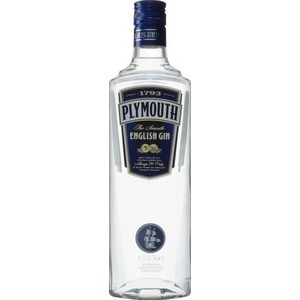 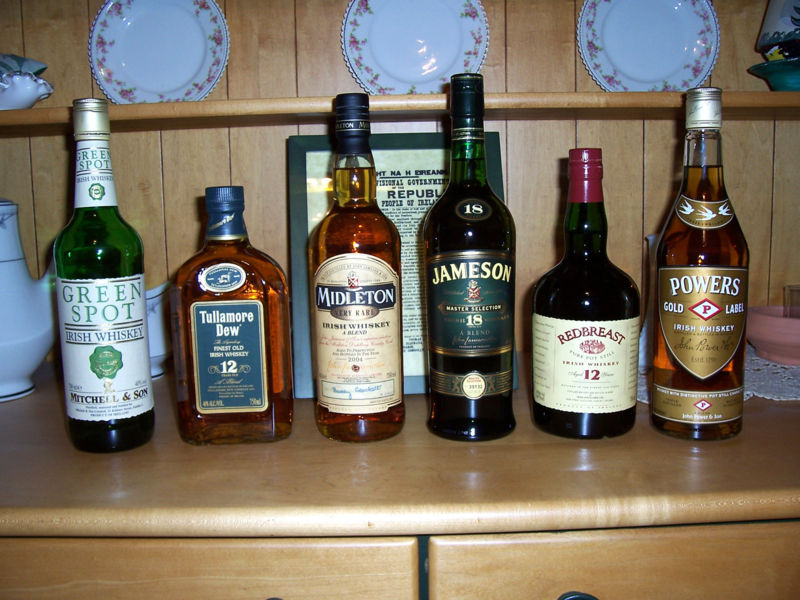 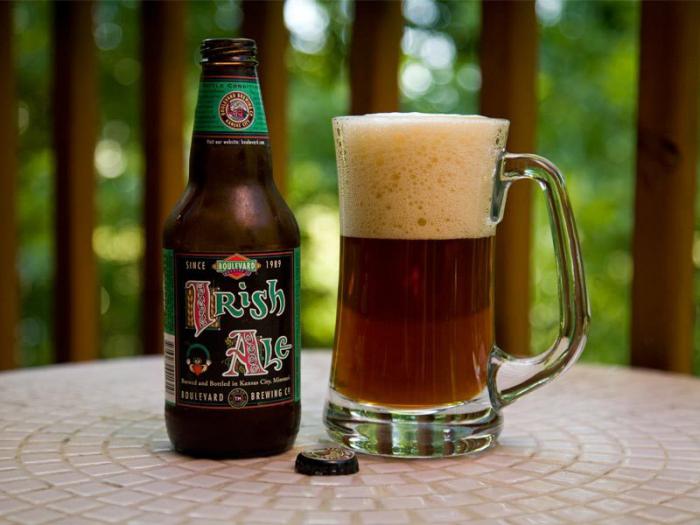 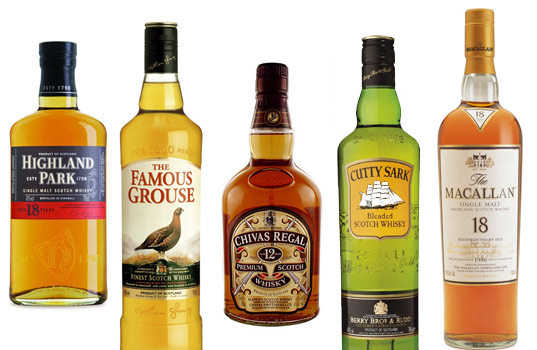 46
A traditional British breakfast
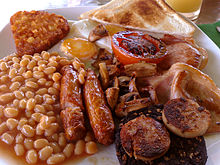 It is known for its amazing size and variety. It can include hot or cold cereal, fruit, juice, a “fry-up” of bacon, sausage, mushrooms, tomatoes, and bread—and, of course, eggs. To complete the meal, add a pot of steaming tea or coffee and hot buttered toast with marmalade. In the past, this filling meal gave laborers and farmers fuel for a long day of hard work. These days, most families eat a smaller breakfast, such as cereal and toast, pancakes or oatcakes (a pancake that looks like a scone or biscuit), or yogurt and fruit. But every once in a while, it’s a treat to have a big breakfast.
47
48
49
The traditional English breakfast consists of eggs, bacon, sausages, fried bread, baked beans and mushrooms.
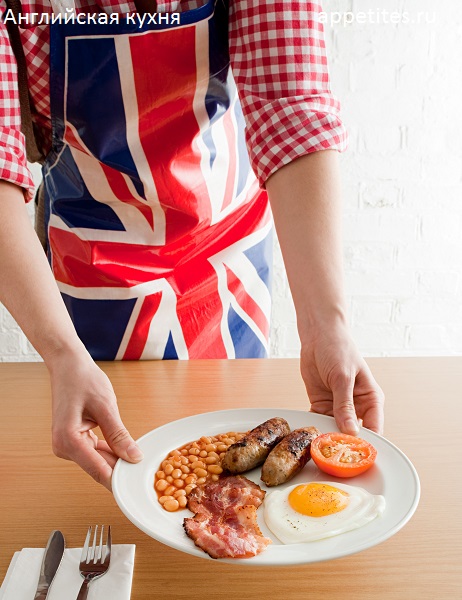 50
Teatime is an important English custom. At about 4:00 each afternoon, many people pause for a soothing cup of hot tea and a bite to eat. Afternoon tea can range from a simple cup of tea to a formal meal that includes sandwiches, scones, and a variety of cakes and tarts. At a formal tea, the cakes and sandwiches are served on fine china, and the table may be decorated with a pretty tablecloth, silver utensils, and fresh flowers. At some fancy hotels, the serving of the tea is even accompanied by an orchestra.
51
52
53
54
Lunch
Lunch in England is served between 12:00 and 2:00 P .M. A hearty lunch may consist of “meat and two veg” and pudding. The meat is often a stew, and the vegetables usually include a starchy one, such as potatoes, and a green one, such as cabbage. On most days, people prefer to eat a lighter lunch, such as  fish, a salad, a baked potato (called a jacket potato), or a sandwich.
55
56
57
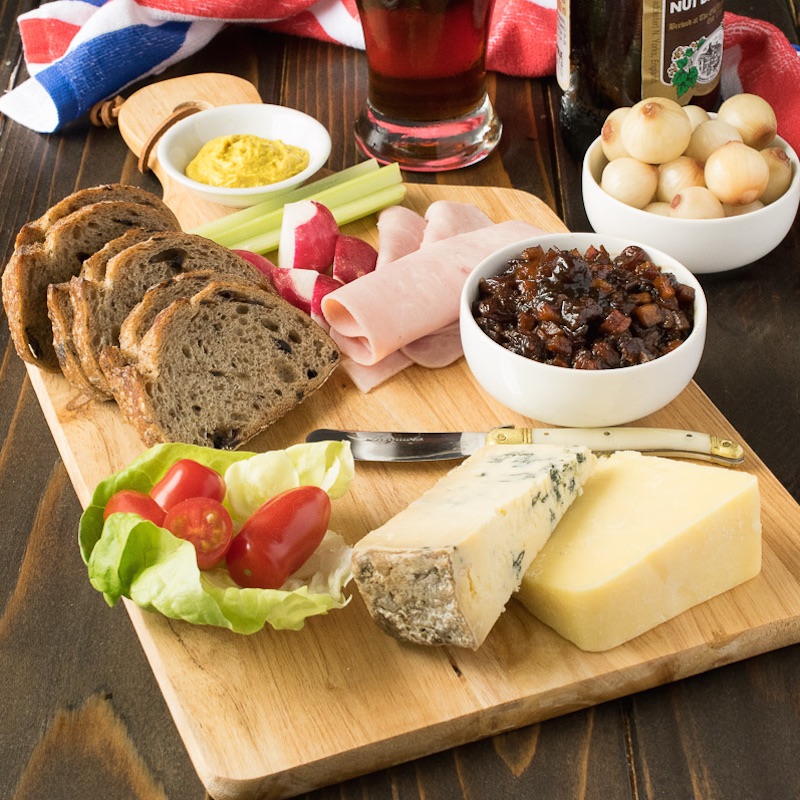 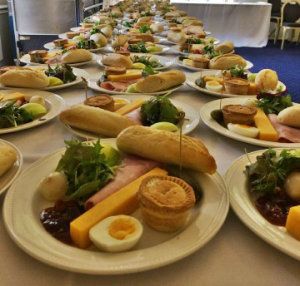 The most common lunch served at pubs is the “ploughman’s lunch,” which started as a meal for farmworkers. This is a platter containing cheese (often Cheddar), crusty white or brown bread, butter, and a pickled onion or two.
58
59
What is a typical English lunch?
       Many children at school and adults at work will have a 'packed lunch'. This typically consists of a sandwich, a packet of crisps, a piece of fruit and a drink. The 'packed lunch' is kept in a plastic container.
60
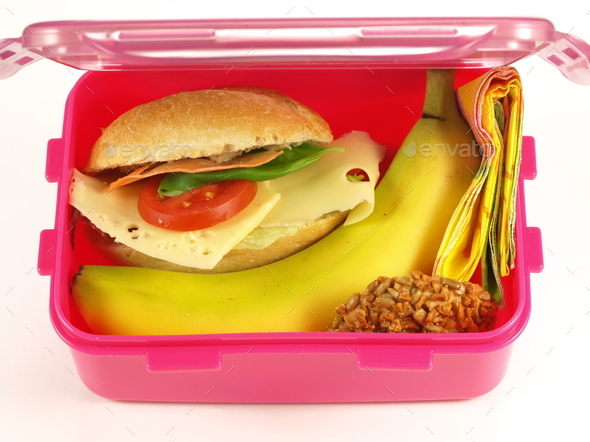 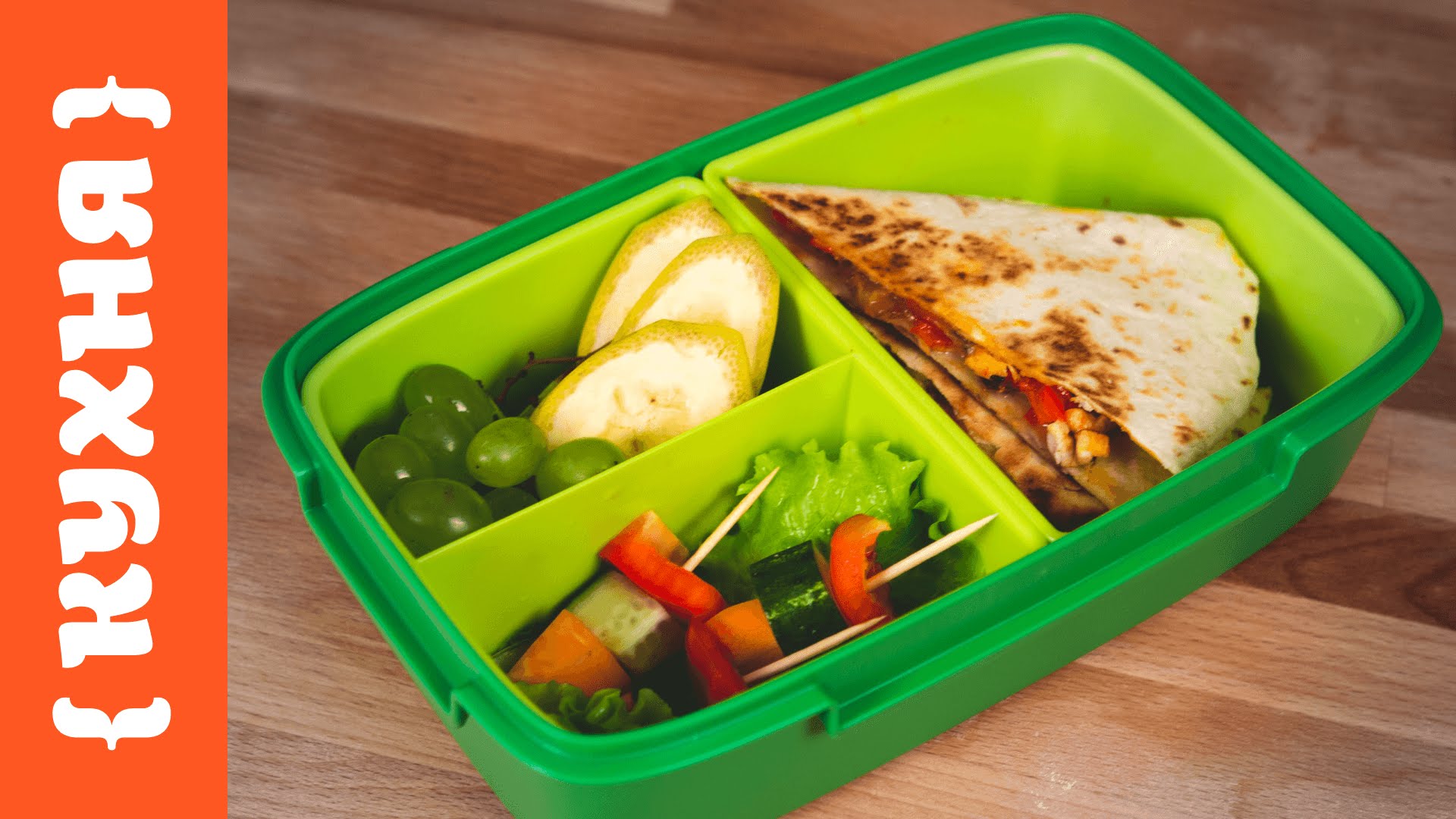 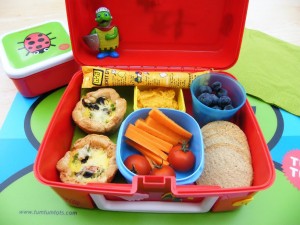 61
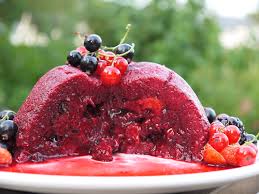 Sunday lunch is usually a larger and more formal meal. A popular Sunday lunch is a large joint of beef, mutton, or lamb roasted in the oven, accompanied by roast potatoes and other vegetables, with a pudding for dessert.
Summer pudding
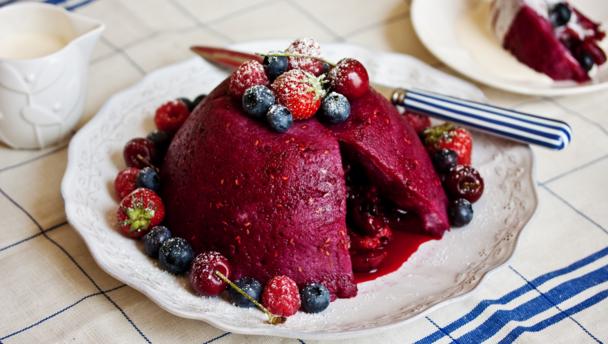 62
Sunday lunch time is a typical time to eat the traditional Sunday Roast. Traditionally it consists of roast meat, (cooked in the oven for about two hours), two different kinds of vegetables and potatoes with a Yorkshire pudding. The most common joints are beef, lamb or pork; chicken is also popular.
   Beef is eaten with hot white horseradish sauce, pork with sweet apple sauce and lamb with green mint sauce. Gravy is poured over the meat.
63
64
65
Supper
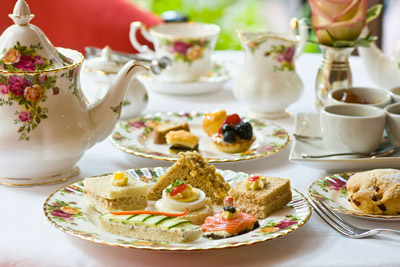 In England, supper can be any meal eaten from 6:00 P .M. to late at night. Only a very formal meal eaten rather late would be called dinner. If supper is eaten before 6:00 P .M., it might be called high tea. This would include a combination of tea and supper dishes. But most people eat supper between 6:00 and 7:00 P .M. Supper usually consists of a main dish and a dessert. After dessert, people sometimes have cheese and crackers. Coffee is served after dessert, either at the table with the cheese and crackers or by itself
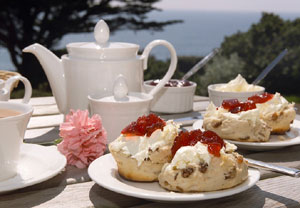 66
67
What is a traditional English Dinner?
A typical British meal for dinner is meat and "two veg". We put hot brown gravy, traditionally made from the juices of the roast meat on the meat and usally the vegetables. One of the vegetables is almost always potatoes.
        This traditional meal is rarely eaten nowadays, a recent survey found that most people in Britain eat curry! Rice or pasta are now favoured as the 'British Dinner'.
        Vegetables grown in England, like potatoes, carrots, peas, cabbages and onions, are still very popular.
68
69
70
Every part of England has its own specialties, from the Cornish pasties of Cornwall to the Lancashire hot pot to Yorkshire pudding. Among the hundreds of regional specialties are gingerbread from the Lake District in northern England; Staffordshire oatcakes, a type of pancake; Cumberland sausage; and apple cider from the West Country (the counties of Somerset, Dorset, Devon, and Cornwall). 
 In addition, spicy dishes from India and the Caribbean, referred to simply as curries, are popular throughout England.
71
hot pot
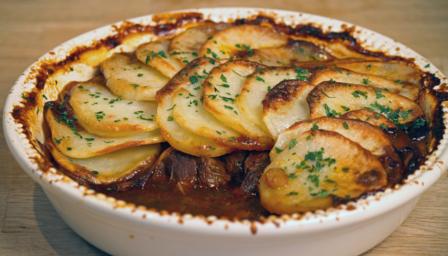 72
Yorkshire pudding
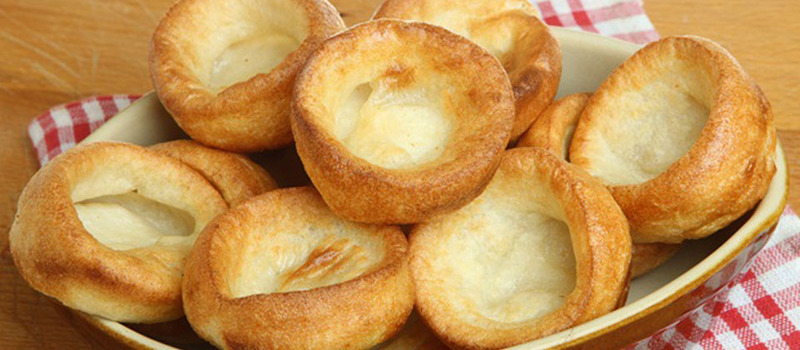 73
Staffordshire oatcakes
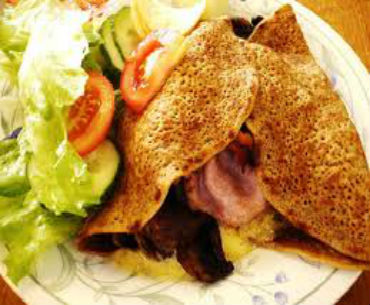 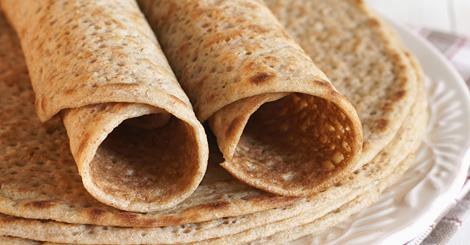 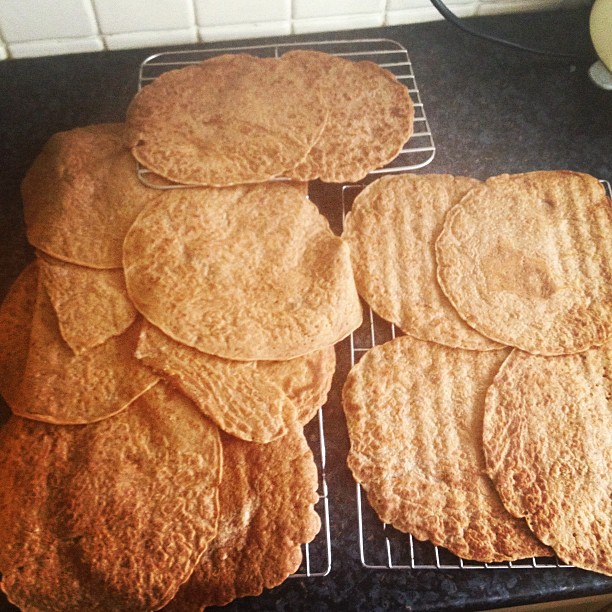 74
Cumberland sausage
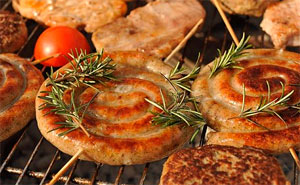 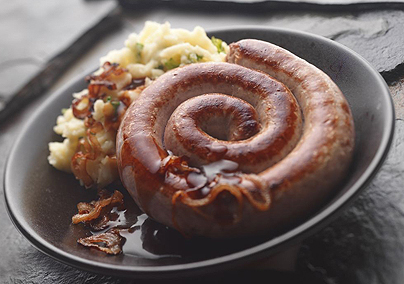 75
apple cider
76
Many English people refer to all desserts as “puddings.” In England, a pudding may be many things besides a creamy milkbased dessert. It might be a pie or a sponge cake. It can be hot or cold, but most often it will be hot, to help keep warm in the cold, damp English weather.
77
Holiday and Festival Food
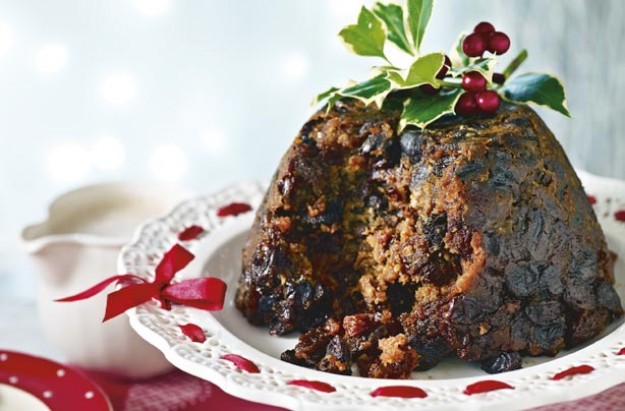 Food often takes center stage during holiday celebrations. Perhaps the most famous holiday fare is Christmas pudding, a steamed dessert filled with dried fruits, such as plums and currants, and topped with a sweet sauce. At Easter, English cooks bake many types of sweets, such as hot cross buns or Easter biscuits. In Cornwall, an Easter specialty is bright yellow saffron buns, made with a spice that comes from the crocus flower.
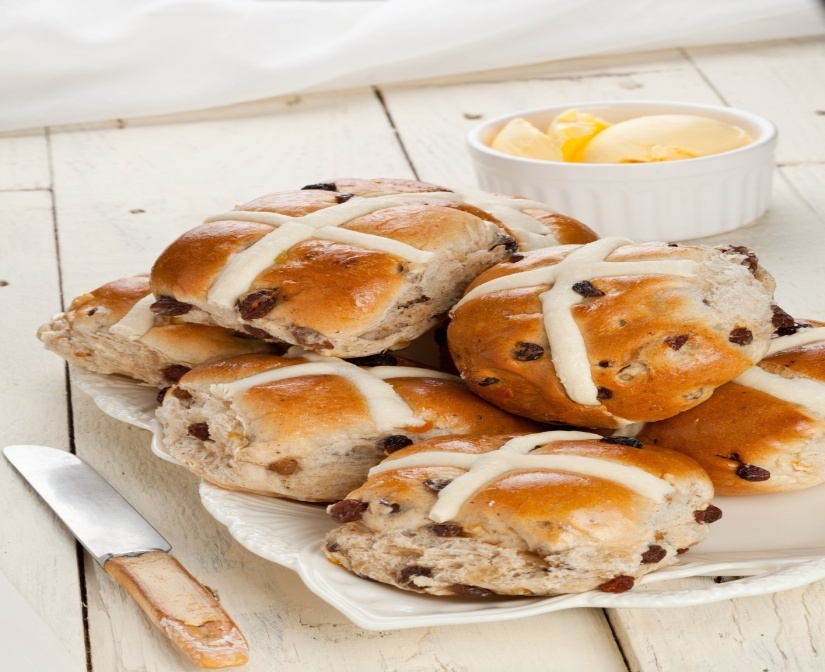 78
Christmas pudding
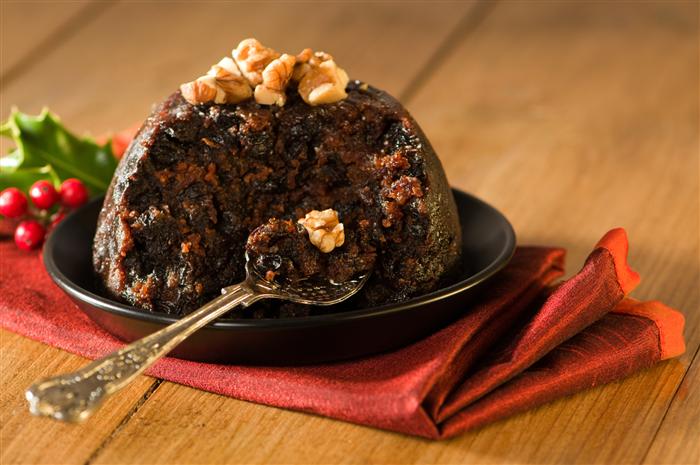 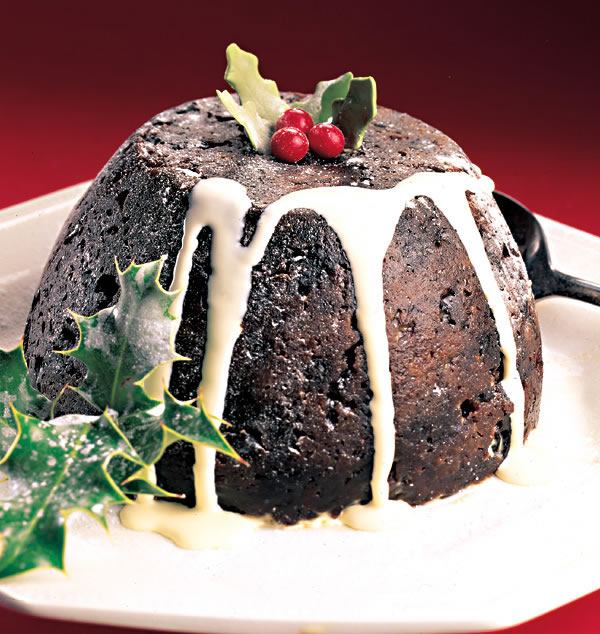 79
cross buns
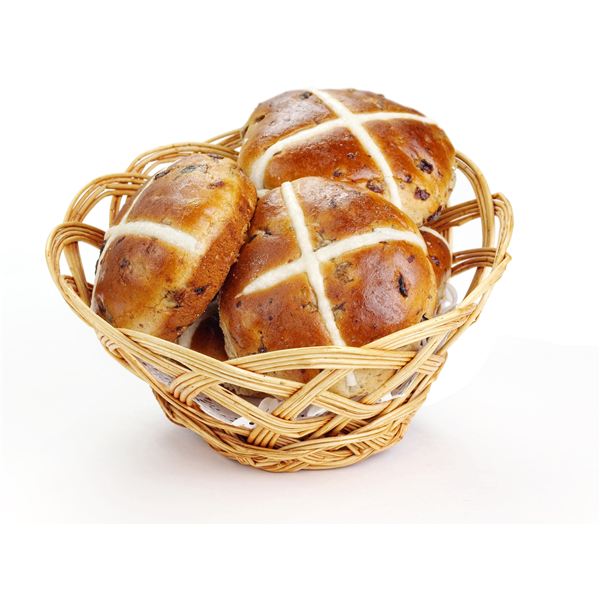 80
saffron buns
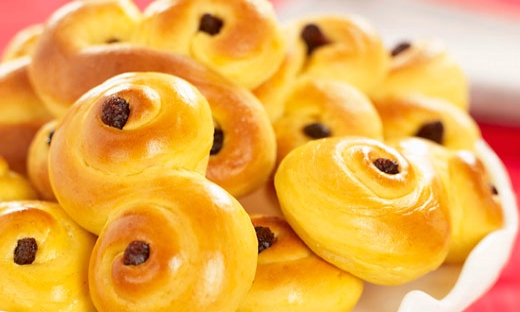 81
The End
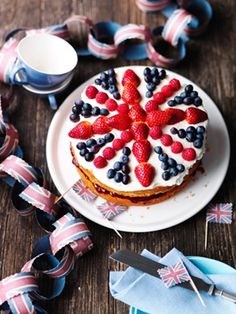 Thanks for attention
82